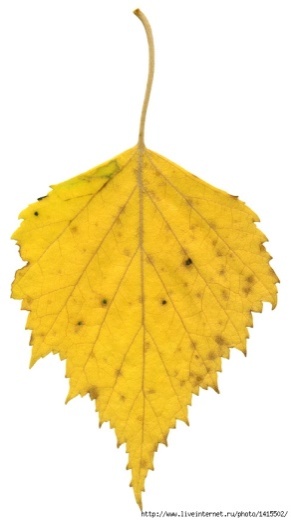 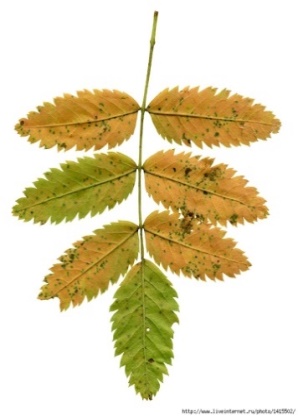 «Осенний пейзаж»
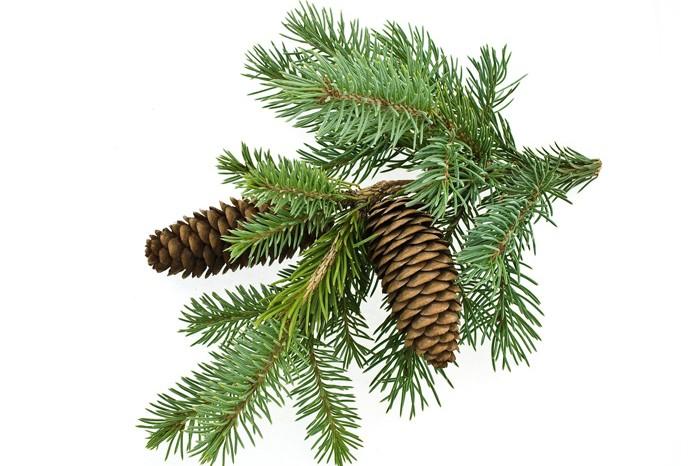 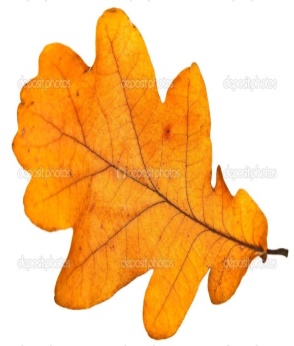 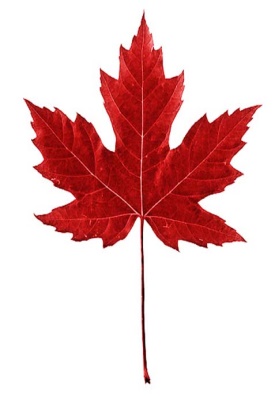 Приготовить для работы лист белого картона, краски, кисточки для рисования, клей ПВА, кисточки для клея, пшено, кофе, манка, тряпочки, простой карандаш
Приготовить для работы лист белого картона, краски, кисточки для рисования, клей ПВА, кисточки для клея, пшено, кофе, манка, тряпочки, простой карандаш.
Нанести на картон контур рисунка карандашом
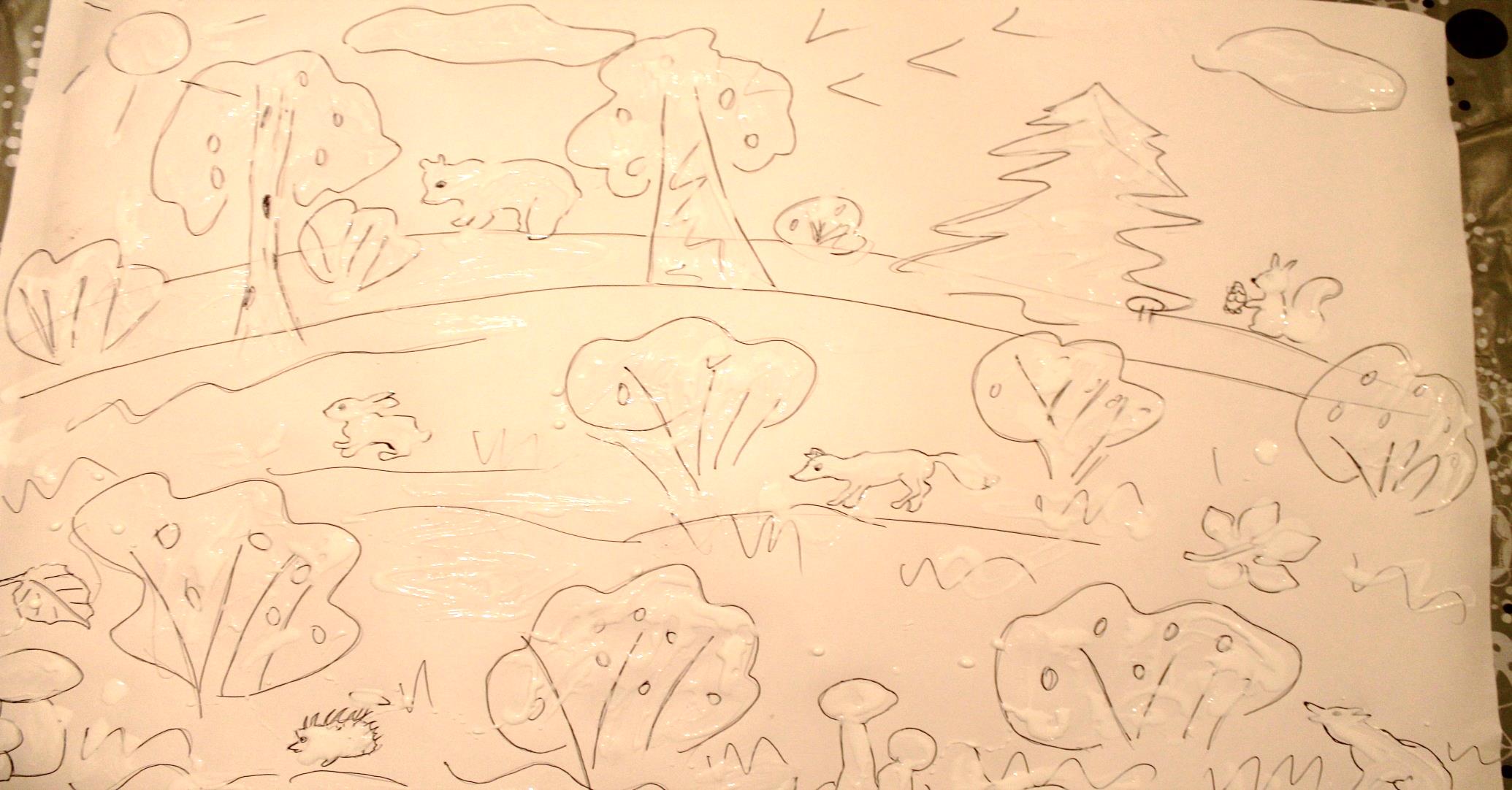 Нанести на рисунок клей ПВА
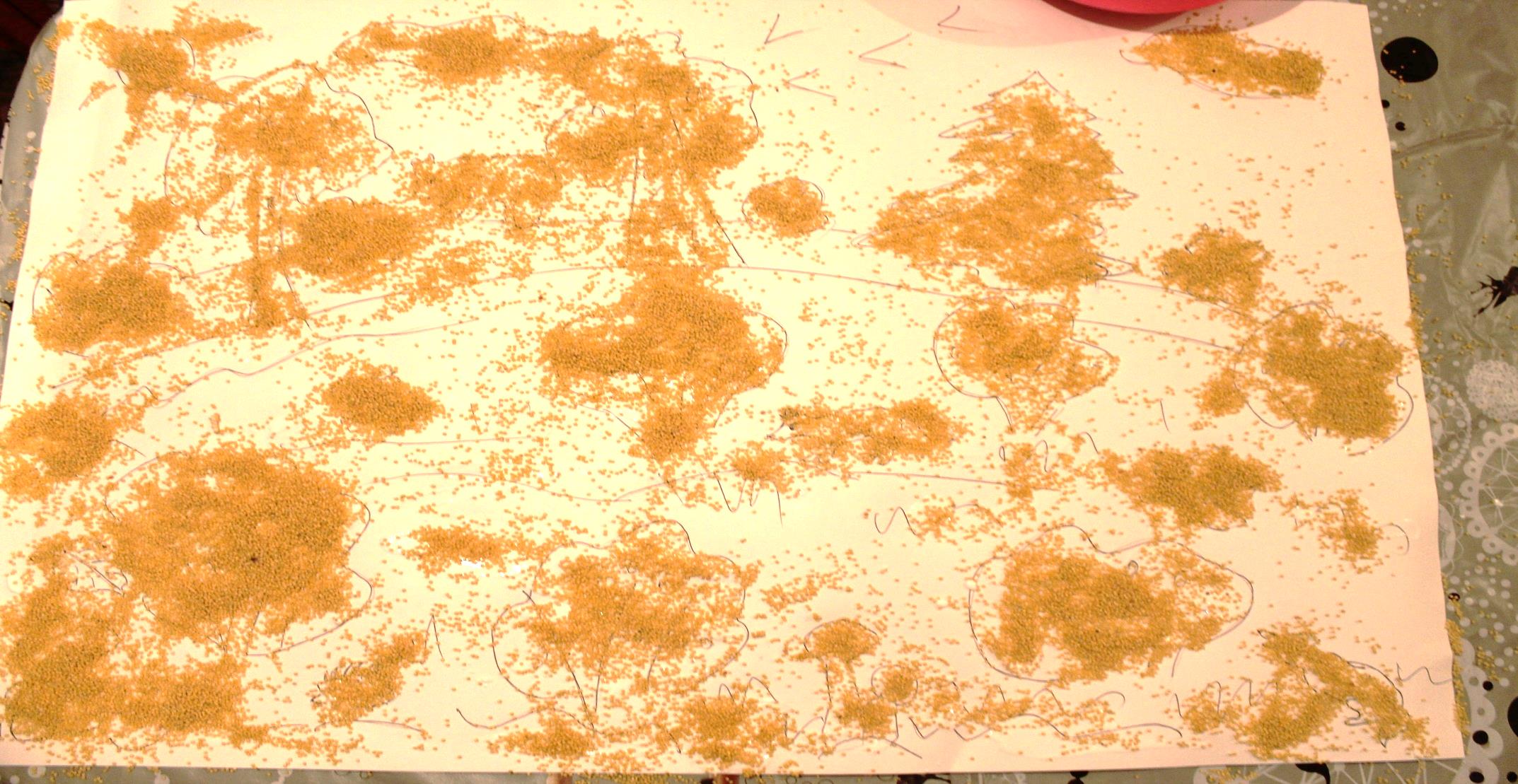 Насыпать крупу на весь рисунок, дать высохнуть
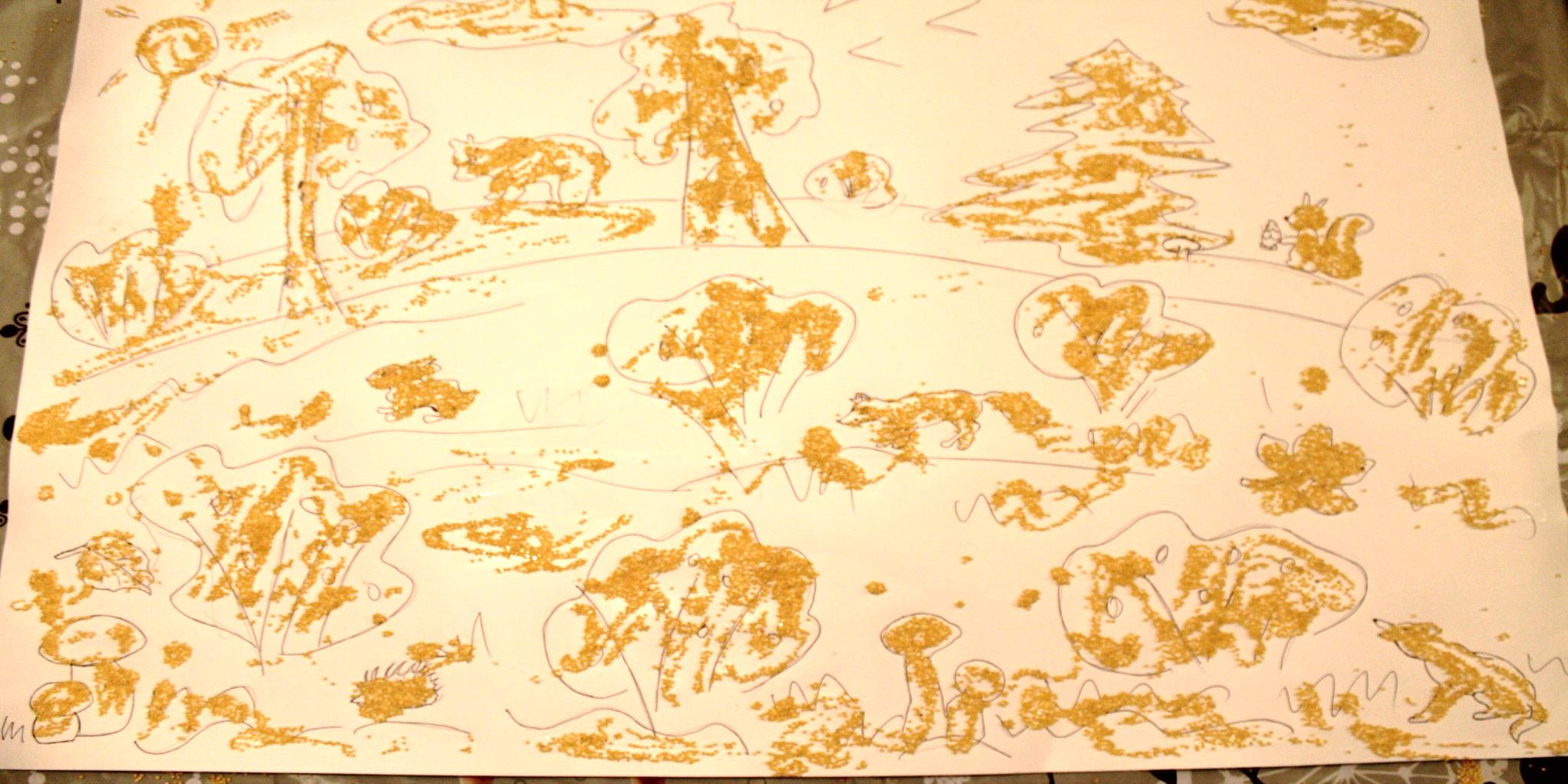 Ссыпать лишнюю крупу
Раскрасить изображение, Высушить изделие
можно сделать рамку для картины
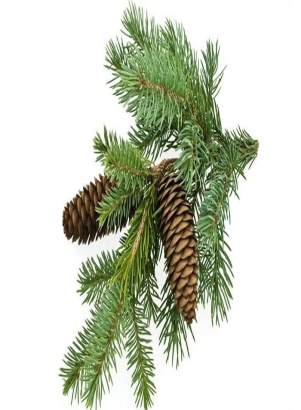 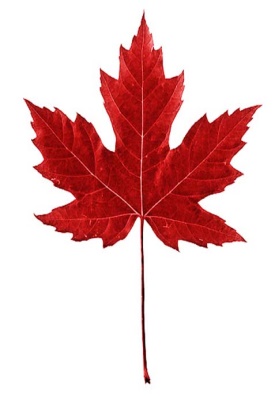 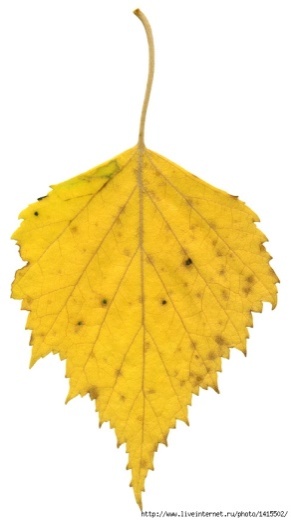 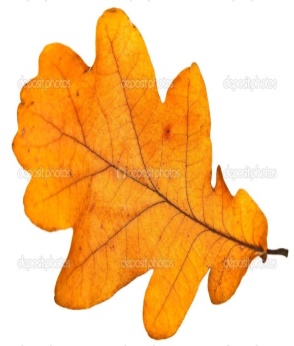